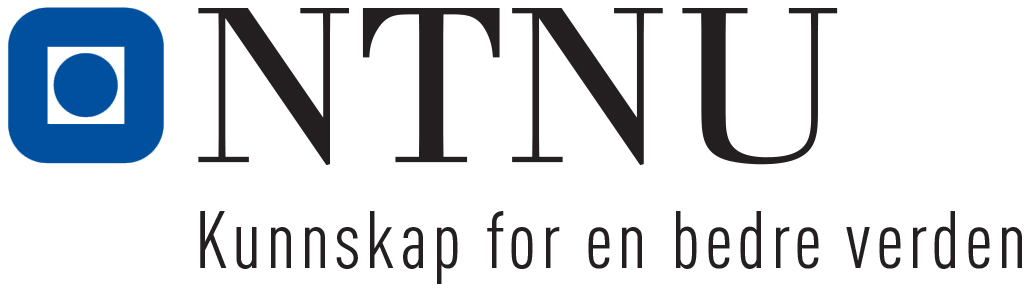 Styringshjulet 2022 for plan, budsjett og oppfølgingsprosessen
Vedlegg til tildelingsbrevet for 2022
NTNUs styre: møtedatoer i 2022Foreløpig oversikt over faste saker
Styremøte 25. januar 
Tildelingsbrevet fra KD
Styrets beretning (første behandling)
Periodisert investeringsplan 2022-2025
Kvalitetsmelding for forskning 
Stillings- og resultatkrav i rektors lederavtale
Styremøte 30.november og 1. desember 
Årsplan og rammefordeling og langtidsperioden
Opptaksrammefordeling
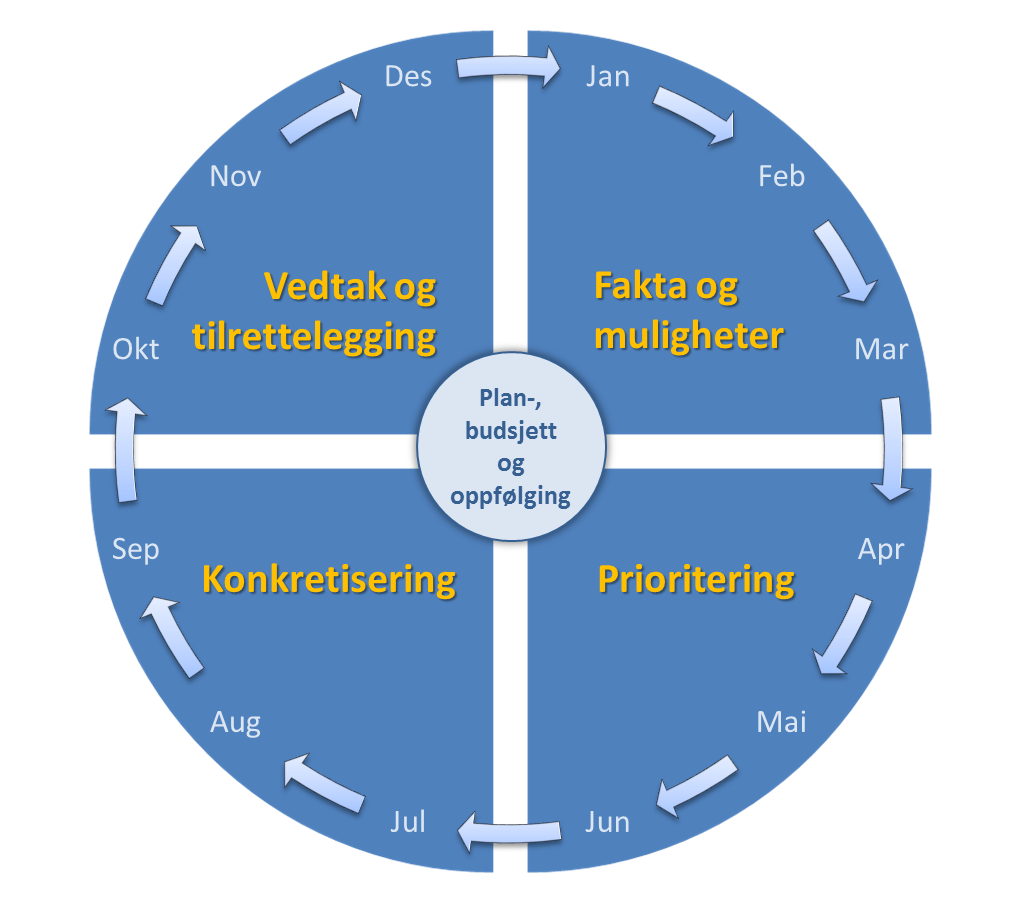 Styremøte 3. november
Virksomhetsrapport 2. tertial
Budsjettforslag for 2024 til KD
Informasjon om statsbudsjettet
Internrevisors plan for 2023
Rapport fra NTNU RSA
Styremøte 10. mars  
Årsrapport og årsregnskap til KD
Utviklingsavtale med Kunnskapsdepartementet 
Kvalitetsmelding for utdanning inkl. strategisk studieporteføljeutvikling
Årsrapport HMS
Internrevisjonens årsrapport
Styremøte 14.-15. september 
Eierstyring, NTNUs selskaper
Likestilling og mangfold ved NTNU
Styremøte 5. mai 2022: Utviklingsavtale og  sektormål
Styremøte 20. juni
Virksomhetsrapport 1. tertial
NTNUs risikobilde og –vurderinger
Planleggingsrammer for 2023 og langtidsperioden
Riksrevisjonens beretning om årsregnskapet
Strategisk utvikling av NTNUs innovasjons- og  nyskapingsvirksomhet
Styrets vurdering – måloppnåelse rektors resultatkrav
[Speaker Notes: Studieporteføljeendringer i oktober 2021 – men deretter vil denne legges til junimøtet.]
Styringshjul vår 2022
Styringshjul høst 2022
Økonomisk årsprognose
Leveres i gitte måneder
Leveres/registreres i BEVISST plan innen kl 15:00 på fristdagen.